Coon Valley Lutheran Church Bell Tower
Pictures acquired May of 2023
Above Organ Pipes
Access through hatch in the organ room.
Photo faces street.
Ladder to upper bell tower
Sanctuary attic
Opposite from chair and windows
Looking down from tower ladder. Entry hatch from organ room lower right.
Ladder to Bell
Bell mount at top of ladder
Small opening at top of ladder to bell mount.
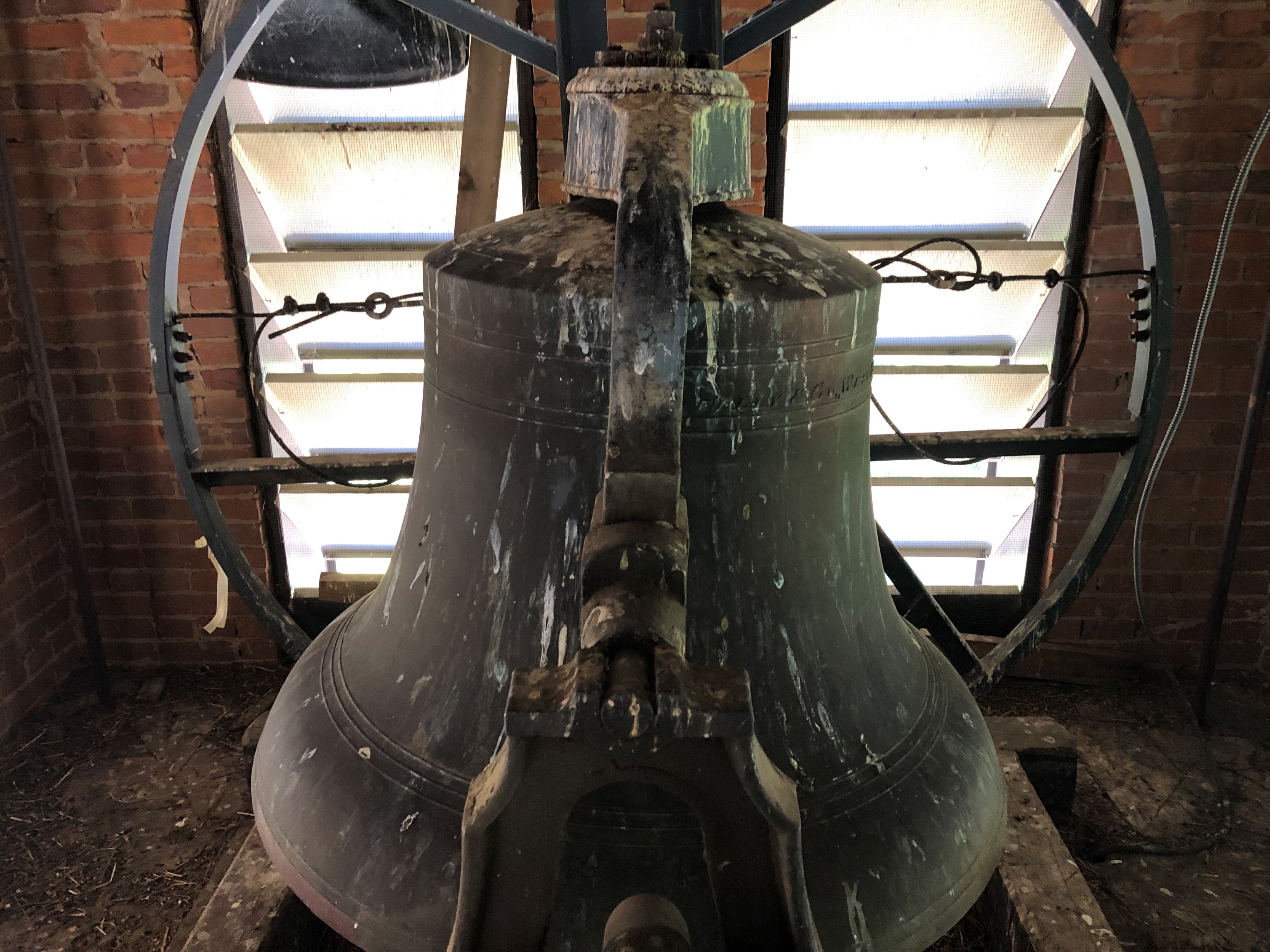 The wheel that swung the bell with a rope is now stationary.
Clapper in mouth of bell no longer used
Electric powered striker is what we hear now
Meneely & Co., East Troy, NY. 1883
Made at Meneely Bell Foundry founded by Andrew Meneely in 1826.
Carillon speakers
Found in bell tower
Tools in bell tower
The End
A bell tower resident who was not harmed in the making of this presentation.